Addressing Severe 
Economic  Hardship
and Options for F1 Students
Presented by: 
The Center for International Education
International Students & Scholars
SESSION OBJECTIVES:​
By the end of the session, you will recognize the following options to help you address economic hardship:​
Off-campus work permit due to Unforeseen and Severe Economic Hardship (SEH)​
Special Student Relief (SSR)​
Undergraduate, Non-resident Fee Waiver (NRT)​
Educational Leave of Absence​
Other Possible Options to Relieve Stress During Hardship
When is off-campus employment available ?​
An F-1 student must show an ability to afford the costs of school and living expenses before entering the United States and should not plan to work off-campus. ​
However, U.S. Citizenship and Immigration Services (USCIS) will authorize off-campus employment as follows:​
only in cases of severe economic hardship occurring after a student's enrollment in an academic program and​
after the student has been in F-1 status for at least one full academic year, or ​
in emergent circumstances as defined by the Department of Homeland Security (DHS).​
What situations will qualify a student for assistance from USCIS?​
Emergent Circumstances are world events that affect a specific group of F-1 students and which causes them to suffer severe economic hardship, including, but not limited to:​
​natural disasters, ​
wars and military conflicts,​
national or international financial crises.​ 

A situation of severe economic hardship include:​
Loss of financial aid or on-campus employment (if the student is not at fault)​ 
Large increases in tuition or living costs​ 
Substantial decrease in the relative value of currency the student depends upon to pay expenses​ 
Unexpected changes in the financial conditions for a student's sources of financial support​ 
Unexpectedly large medical bills not covered by insurance​ 
Other substantial, unexpected expenses​
EMPLOYMENT BASED ON 
SEVERE ECONOMIC  HARDSHIP (SEH)​
Who Qualifies? 

F-1 visa students who have encountered financial difficulties due to unforeseen circumstances may be eligible to apply for a part-time, off-campus work permit.​ 
The work permit allows employment off campus for up to a year.​ 
Work does not have to be related to your major.​
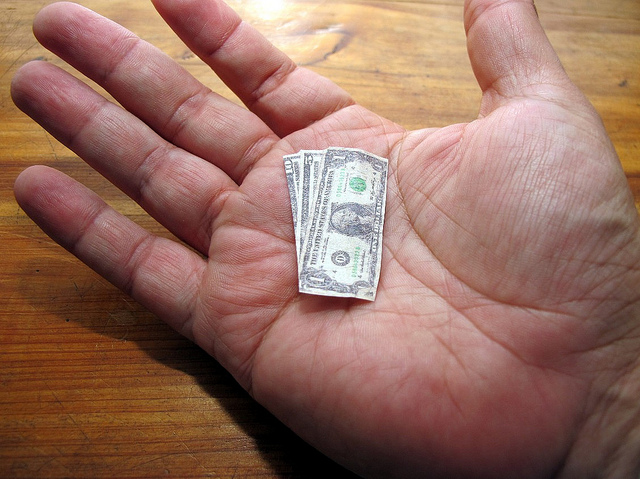 ELIGIBILITY
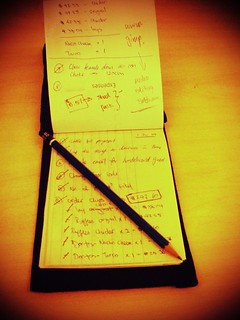 Must be in lawful f-1 Status
Have been enrolled in a full course of study for at least one academic year​
Be in good academic standing​
Must be able to provide evidence of financial hardship​ that was unforeseen and out of your control.​
Limited to part time employment during the Spring and Fall terms.​
SEH Application Process
You may renew your EAD every year, if the SEH continues​.
SPECIAL STUDENT RELIEF (SSR)
Who Qualifies

F-1 visa students from a particular region of the world who are directly affected by geo-political events that cause detrimental hardship. ​ 
These events are described by the U.S. Department of Homeland Security (DHS) as Emergent circumstances.​ 
natural disasters, ​
wars and military conflicts,​ 
national or international financial crises. ​
Under an "emergent circumstances" determination, regulatory requirements that may be suspended or altered for an F-1 student include:​
​
full course of study  allowing student to enroll in no less than 6 units per semester (generally)​ 
and on-campus or off- campus employment, allowing student to work more than 20 hours per week under the on-campus employment regulations, practical training option known as CPT or through F-1 Severe Economic Hardship (SEH) Work Permit.​
ELIGIBILITY (SSR)
SPECIAL STUDENT RELIEF (SSR) Application Process
Under exceptional circumstances, California State University, Long Beach, may grant a non-resident tuition waiver to eligible international students (holders of​ F-1 or J-1 visas) on the basis of economic hardship.​ 
Hardship must be the result of changes that arose recently, were unforeseen, and beyond your control.​ 
Waivers are only granted in the event of a catastrophic and sudden change in a student's financial situation, such as a death in the family or severe illness.​ 
Ordinary economic factors, such as fluctuations in currency exchange rates or business profitability, do not merit the granting of an NRT Waiver.​
The waiver will only waive out of state​
      tuition fees for two terms.​
Undergraduate, 
Non-resident 
Fee Waiver (NRT)​
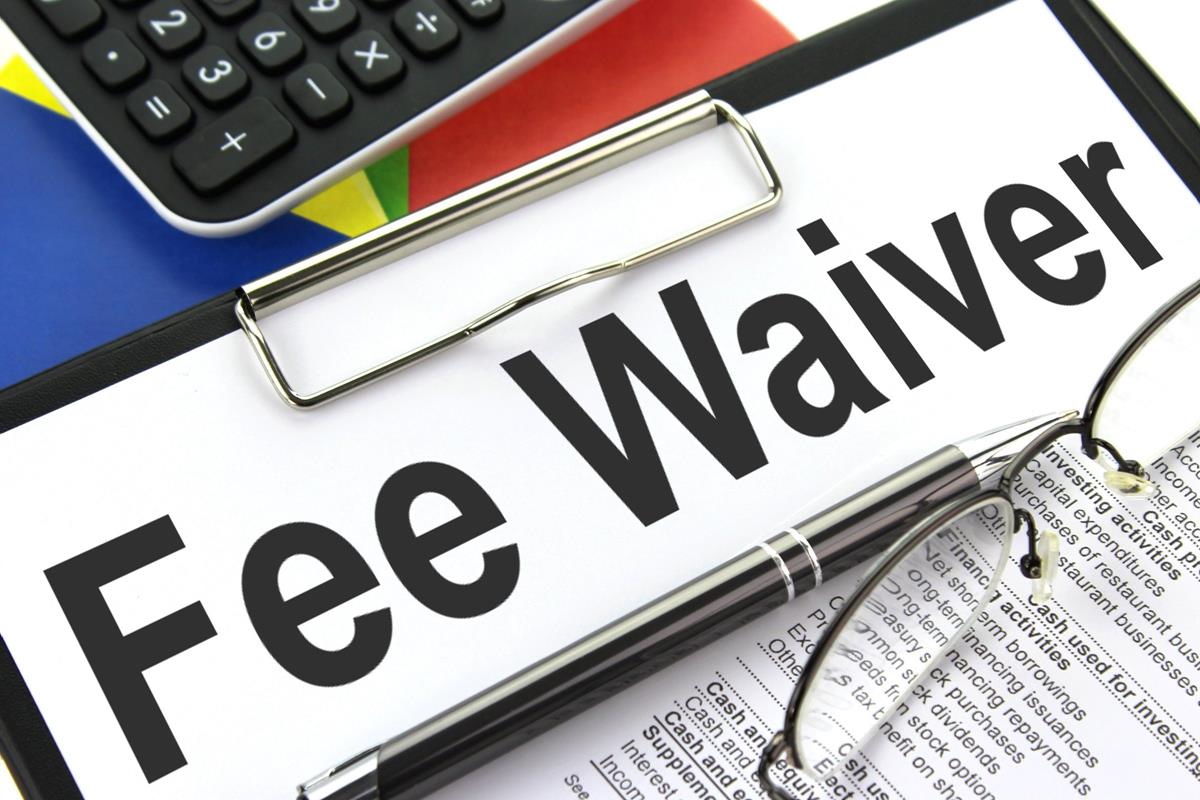 Please be aware that economic hardship NRT waivers are rarely granted. Waiver is not available to graduate students!​
ELIGIBILITY (NRT)
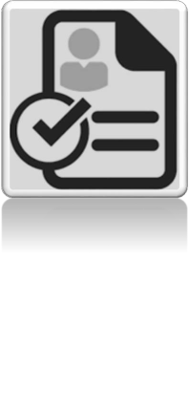 NRT APPLICATION PROCESS
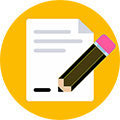 EDUCATIONAL LEAVE
Matriculated undergraduate or graduate students, in good standing, who have completed at least one semester and have earned units at CSULB may apply for an Educational Leave for a minimum of 1 semester or a maximum of 4 semesters (depending on approval).​
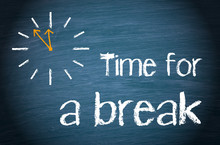 Applications for Educational Leave must be submitted to Enrollment Services by the last day of the previous Fall or Spring semester.​
International student must meet with an International Student Advisor as soon as educational leave is considered an option.​
​
http://www.csulb.edu/registration-and-records/educational-leave​
Ed Leave…Things to consider
Keep your spot in the​
     university​
You must re-enter the U.S.  with new SEVIS # & initial  I-20 (Unless you Transfer to another U.S. institution).​
You will re-start your F-1  status upon return.​
You will need to wait 1  academic year upon  return to qualify for CPT,  OPT or SEH​
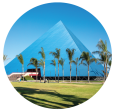 Other Possible Options to Relief StressDuring Economic Hardship
On-Campus Employment (CIE Guidance)
49er Shops
Associated Students Inc.
Career Development Center
University Library
Office of Research & Economic Development 
Speak with your department or programs for assistantship opportunities.
Basic Needs Program
Serves students who have been displaced, experiencing homelessness, food insecurity, an emergency, and/or a crisis.
Payment Plans
Beach Pantry
The Career Development CenterLocation: BH 250Online: Career Development Center | California State University Long BeachLearn about: 	Resume Writing	Internships	Job Search
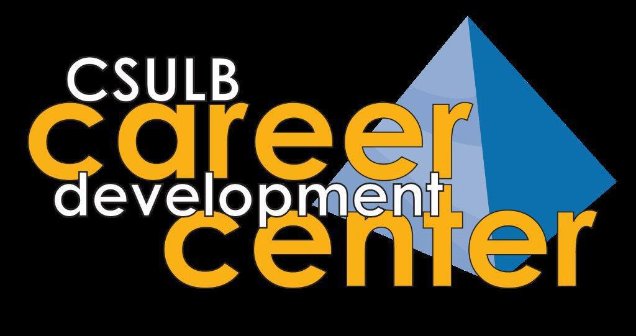 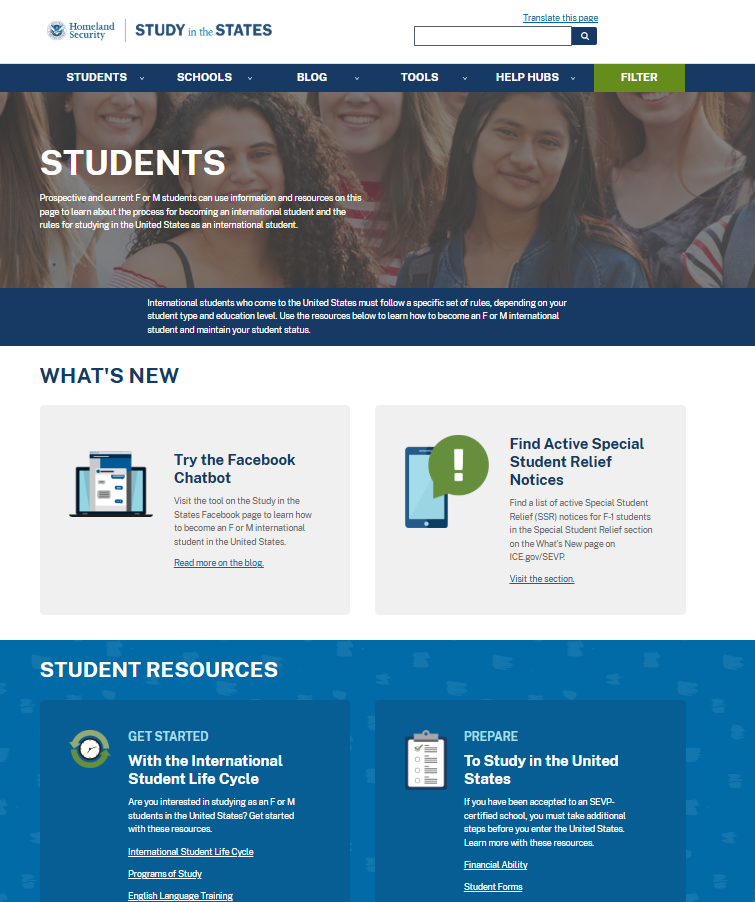 Visit
https://studyinthe states.dhs.gov

The form I-20
Maintaining Status 
Paying the I-901 Fee
Training Opportunities in the U.S. 
Applying for a Visa
Center for International EducationInternational Student Services
Office Hours:
 Monday – Thursday: 9:00 am – 12:00 pm, 1:00 pm to 4:00 pm
 Friday, 9:00 am – 3:00 pm 
 Closed everyday 12:00 pm – 1:00 pm
 Location: FND 185B
Email:
cie-student@csulb.edu
Website and social media:
International Students and Scholars | California State University Long Beach (csulb.edu)
Facebook:  CSULB International Student Services
Instagram:  CSULB_ISS
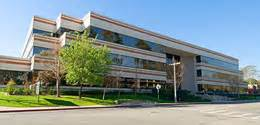